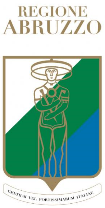 Programmazione europea 2014 - 2020
POR FESR e POR FSE Abruzzo 2014 - 2020
Comitato di Sorveglianza Unico – 12/12/2024
Informativa sulle attività 
dell’Autorità di Certificazione
L’Aquila, 12 dicembre 2024
 Auditorium del Gran Sasso Science Institute
Direzione Generale – DRG
Servizio PNRR, Aree Interne – RESTART e Certificazione – DRG011
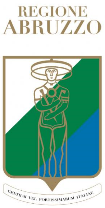 POR FESR ABRUZZO 2014-2020 - CCI 2014IT16RFOP004
Direzione Generale – DRG
Servizio PNRR, Aree Interne – RESTART e Certificazione – DRG011
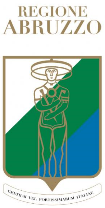 POR FESR ABRUZZO 2014/2020 - AVANZAMENTO DELLA SPESA PER ASSE AL 30/10/2024
Direzione Generale – DRG
Servizio PNRR, Aree Interne – RESTART e Certificazione – DRG011
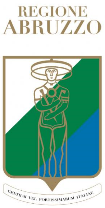 POR FESR ABRUZZO 2014-2020 - CCI 2014IT16RFOP004
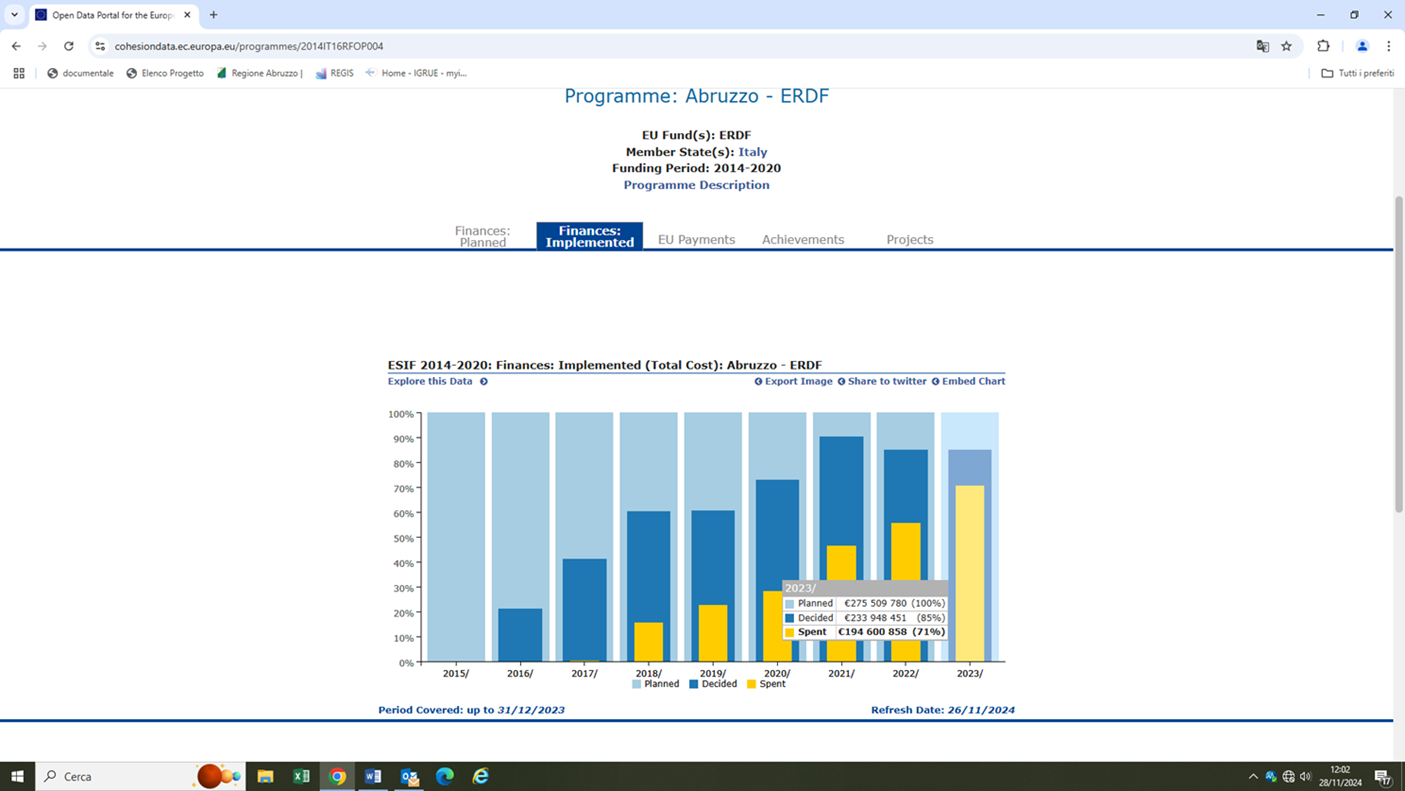 Direzione Generale – DRG
Servizio PNRR, Aree Interne – RESTART e Certificazione – DRG011
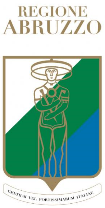 POR FESR ABRUZZO 2014/2020. TABELLA RIEPILOGATIVA AL 30/10/2024
Direzione Generale – DRG
Servizio PNRR, Aree Interne – RESTART e Certificazione – DRG011
POR FESR ABRUZZO 2014/2020 – A.C. 2023 - 2024 - ATTIVITA’ SVOLTE
CERTIFICAZIONE DELLA SPESA: 
DdP n. 1.0 del  29/11/2023 (già oggetto di comunicazione nell’informativa resa nel Comitato di Sorveglianza del 30 novembre 2023)
Direzione Generale – DRG
Servizio PNRR, Aree Interne – RESTART e Certificazione – DRG011
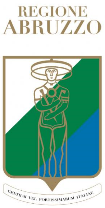 POR FESR ABRUZZO 2014/2020 – A.C. 2023 - 2024 - ATTIVITA’ SVOLTE
CERTIFICAZIONE DELLA SPESA: 
DdP n. 2.0 del  28/06/2024
Direzione Generale – DRG
Servizio PNRR, Aree Interne – RESTART e Certificazione – DRG011
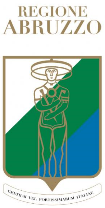 POR FESR ABRUZZO 2014/2020 – A.C. 2023 - 2024 - ATTIVITA’ SVOLTE
CERTIFICAZIONE DELLA SPESA: 
DdP n. 3.0 del  30/10/2024
Direzione Generale – DRG
Servizio PNRR, Aree Interne – RESTART e Certificazione – DRG011
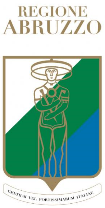 POR FESR ABRUZZO 2014/2020 – Anno 2024 – Attività Svolte
Direzione Generale – DRG
Servizio PNRR, Aree Interne – RESTART e Certificazione – DRG011
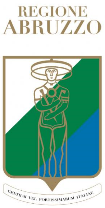 POR FSE ABRUZZO 2014-2020 - CCI 2014IT05SFOP009
Direzione Generale – DRG
Servizio PNRR, Aree Interne – RESTART e Certificazione – DRG011
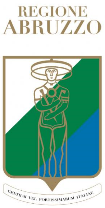 POR FSE ABRUZZO 2014/2020. AVANZAMENTO DELLA SPESA PER ASSE AL 28/10/2024
Direzione Generale – DRG
Servizio PNRR, Aree Interne – RESTART e Certificazione – DRG011
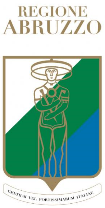 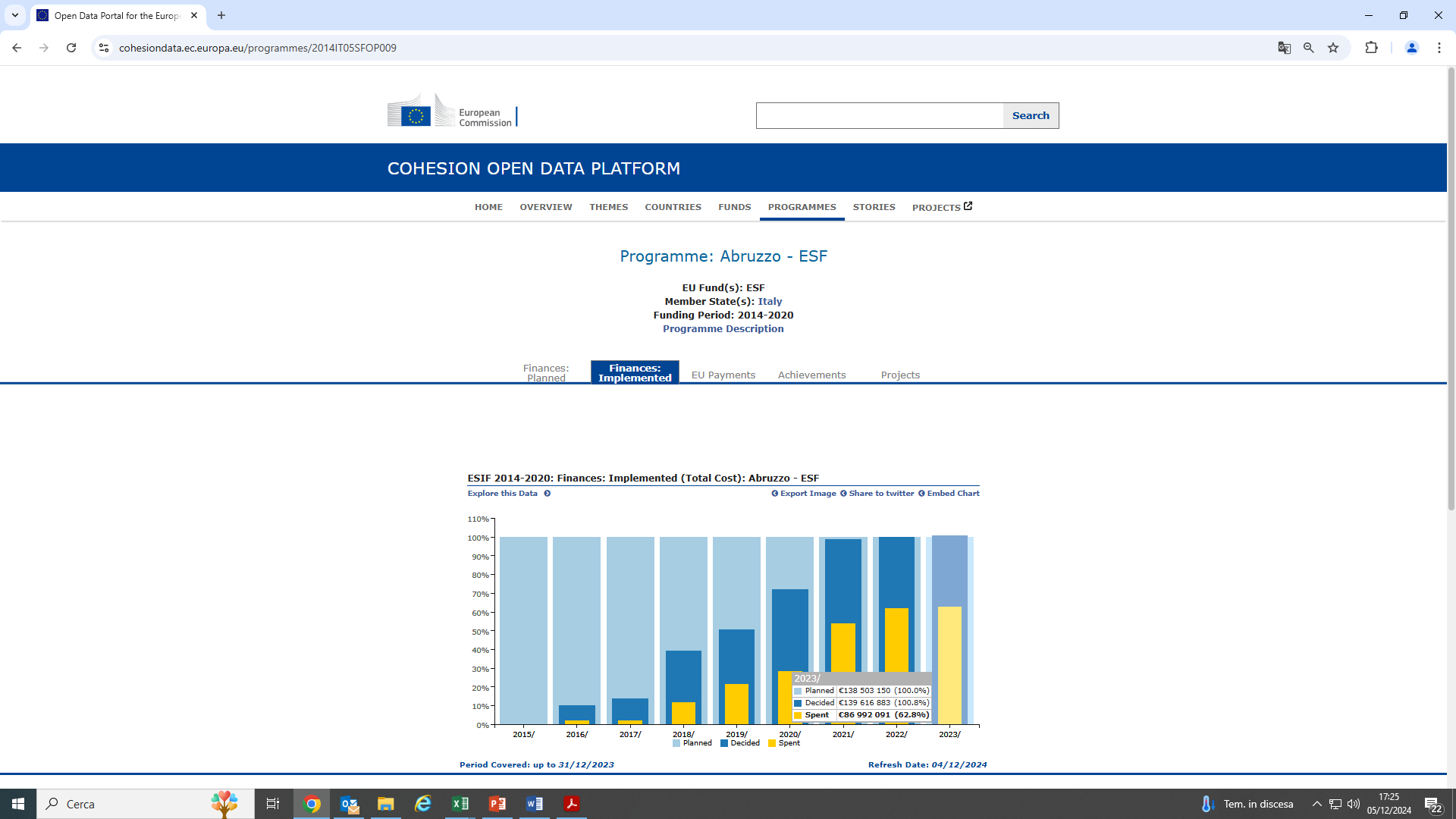 Direzione Generale – DRG
Servizio PNRR, Aree Interne – RESTART e Certificazione – DRG011
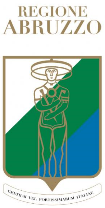 POR FSE ABRUZZO 2014/2020. TABELLA RIEPILOGATIVA AL 28/10/2024
Direzione Generale – DRG
Servizio PNRR, Aree Interne – RESTART e Certificazione – DRG011
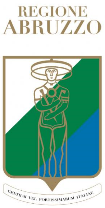 POR FSE ABRUZZO 2014/2020 
Anno Contabile 2022 - 2023 - ATTIVITA’ SVOLTE
CERTIFICAZIONE DELLA SPESA: 
DdP n. 1.0 del  06/12/2023
Direzione Generale – DRG
Servizio PNRR, Aree Interne – RESTART e Certificazione – DRG011
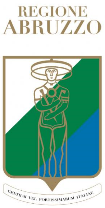 POR FSE ABRUZZO 2014/2020 
Anno Contabile 2022 - 2023 - ATTIVITA’ SVOLTE
CERTIFICAZIONE DELLA SPESA: 
DdP n. 2.0 del  25/06/2024
Direzione Generale – DRG
Servizio PNRR, Aree Interne – RESTART e Certificazione – DRG011
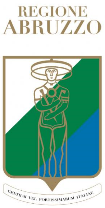 POR FSE ABRUZZO 2014/2020 
Anno Contabile 2023 - 2024 - ATTIVITA’ SVOLTE
CERTIFICAZIONE DELLA SPESA: 
DdP n. 3.0 del 06/08/2024
Direzione Generale – DRG
Servizio PNRR, Aree Interne – RESTART e Certificazione – DRG011
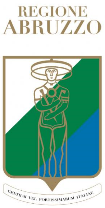 POR FSE ABRUZZO 2014/2020 
Anno Contabile 2022 - 2023 - ATTIVITA’ SVOLTE
CERTIFICAZIONE DELLA SPESA: 
DdP n. 4.0 del 28/10/2024
Direzione Generale – DRG
Servizio PNRR, Aree Interne – RESTART e Certificazione – DRG011
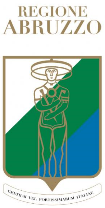 POR FSE ABRUZZO 2014/2020 – Anno 2024 – Attività Svolte
Direzione Generale – DRG
Servizio PNRR, Aree Interne – RESTART e Certificazione – DRG011
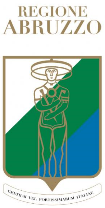 Grazie per l’attenzione
Direzione Generale – DRG
Servizio PNRR, Aree Interne – RESTART e Certificazione – DRG011